Дислокация сети торговли, общественного питания и бытового обслуживания населения Свислочского района на 1 октября 2021 г.
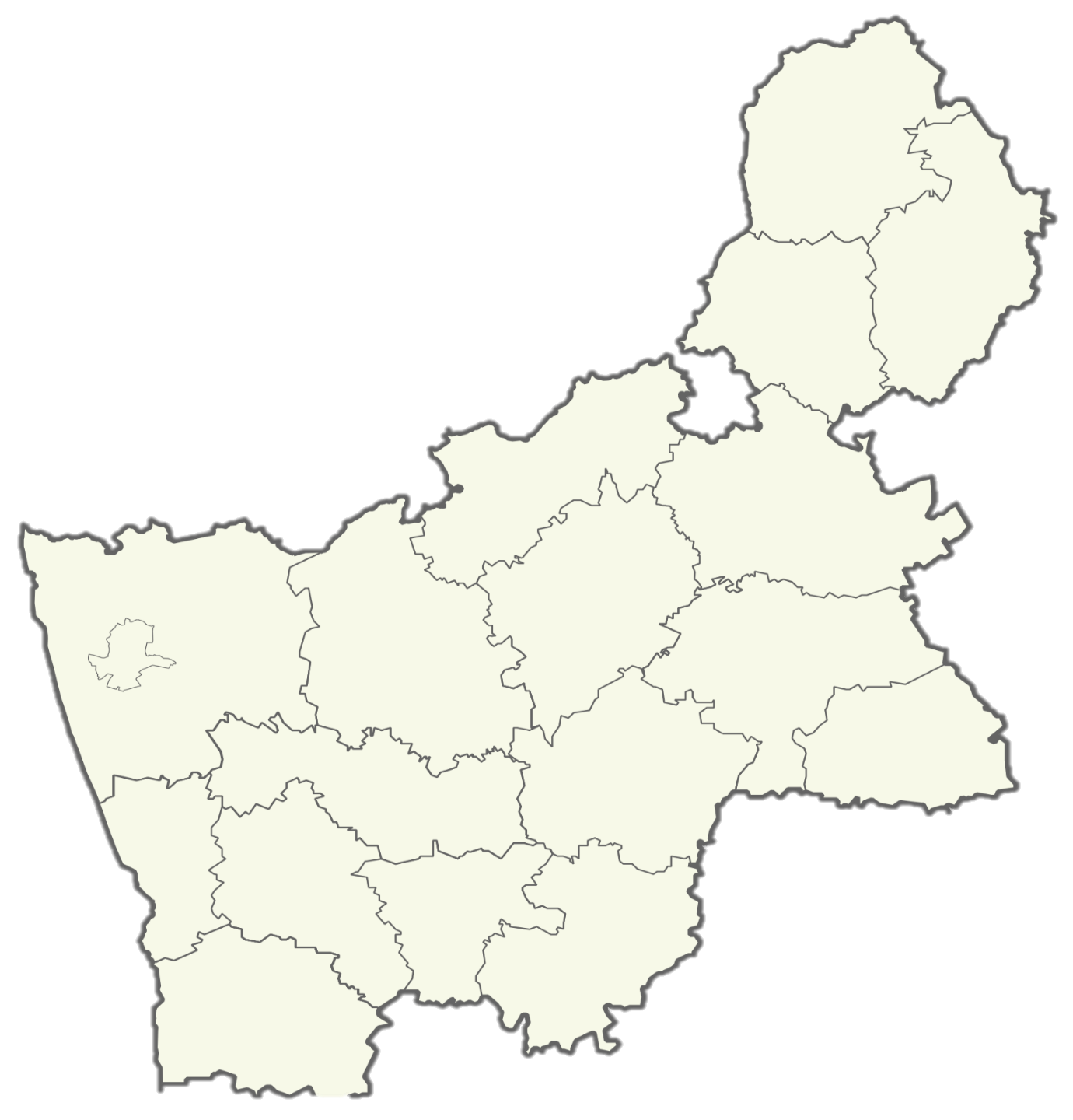 Количество магазинов и
павильонов  –   112  (8,0 тыс. м2)

Количество общедоступных объектов общественного питания – 7 (371 место)

Количество объектов бытового
обслуживания населения  – 54

Автомагазины – 4:
Островецкий
За январь-сентябрь 2021
в районе изменилось количество:

торговых объектов – уменьшилось на 1; 

        торговая площадь – увеличилась  на 30 м2; 

общедоступных объектов
общественного питания – 
– без изменений,

        мест  – без изменений;

объектов бытового обслуживания
населения – без изменений.
Сморгонский
Ошмянский
Вороновский
Ивьевский
Лидский
Гродненский
Новогрудский
Щучинский
Гродно
Мостовский
Дятловский
Кореличский
Берестовицкий
Зельвенский
Волковысский
4
112
Слонимский
54
Свислочский
7